Chapter 4
0
A Tour of the Cell
The Art of Looking at Cells
Early scientists who obser ved cells
Made detailed sketches of what they saw
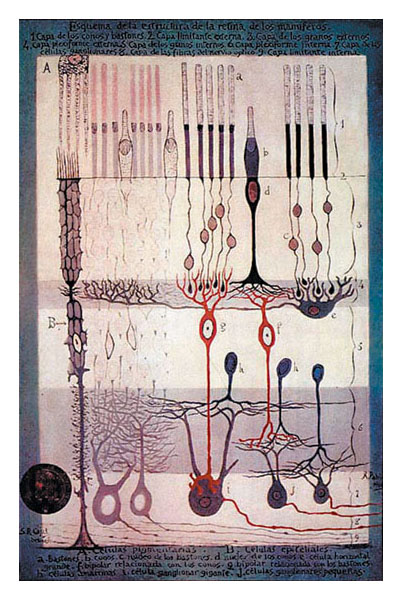 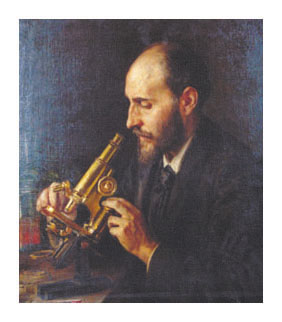 These early sketches revealed an impor tant relationship
Between art and biology, the most visual of the sciences
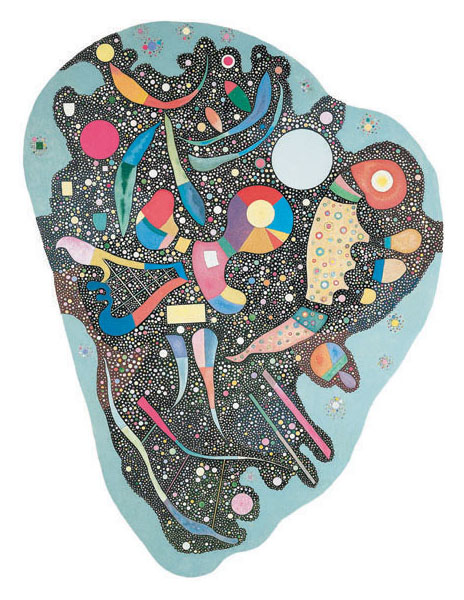 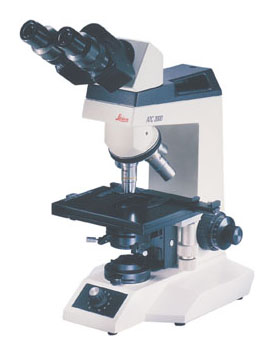 Eyepiece
Ocularlens
Objective lens
Specimen
Condenserlens
Lightsource
INTRODUCTION TO THE CELL
4.1 Microscopes provide windows to the world of the cell
The light microscope (LM)
Enables us to see the overall shape and structure of a cell
Figure 4.1A
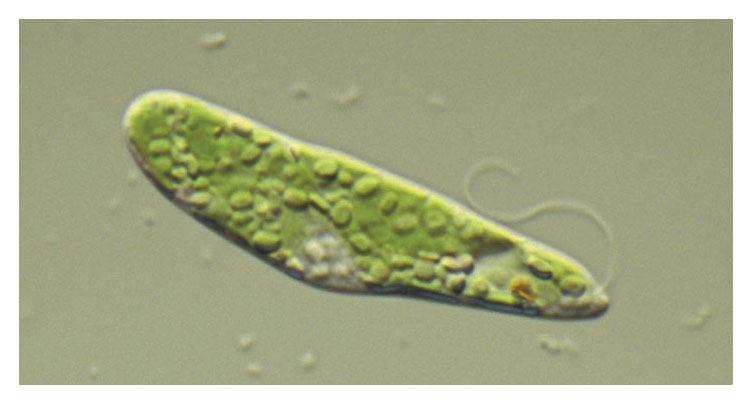 LM 1,000
Figure 4.1B
Light microscopes
Magnify cells, living and preser ved, up to 1,000 times
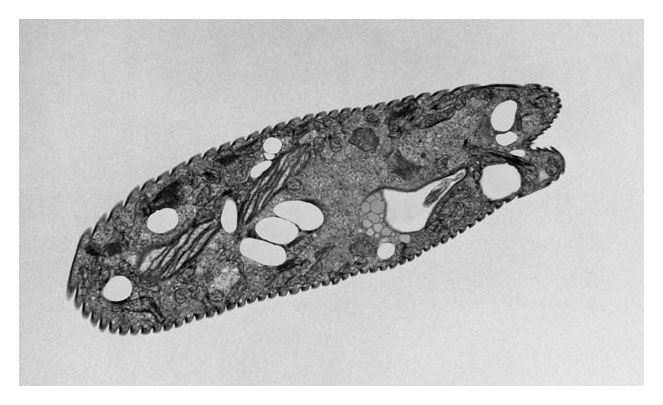 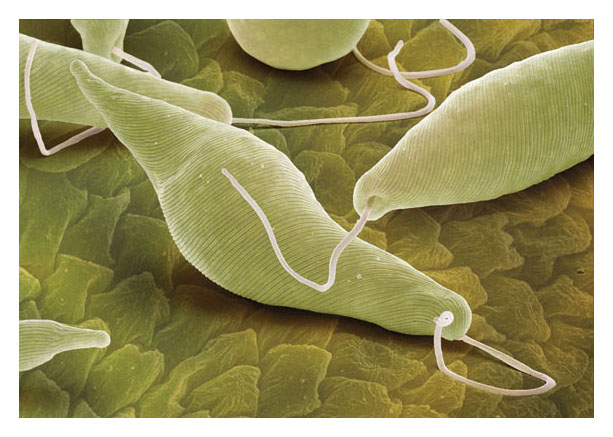 TEM 2,800 
SEM 2,000 
Figure 4.1D
Figure 4.1C
The electron microscope
Allows greater magnification and reveals cellular details
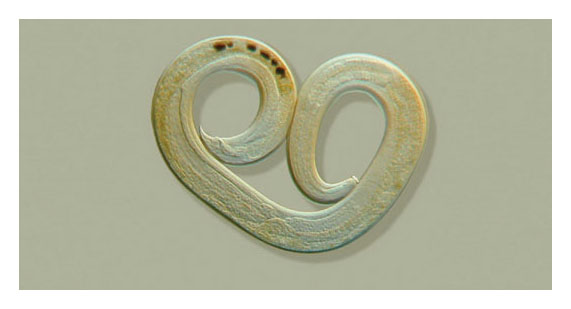 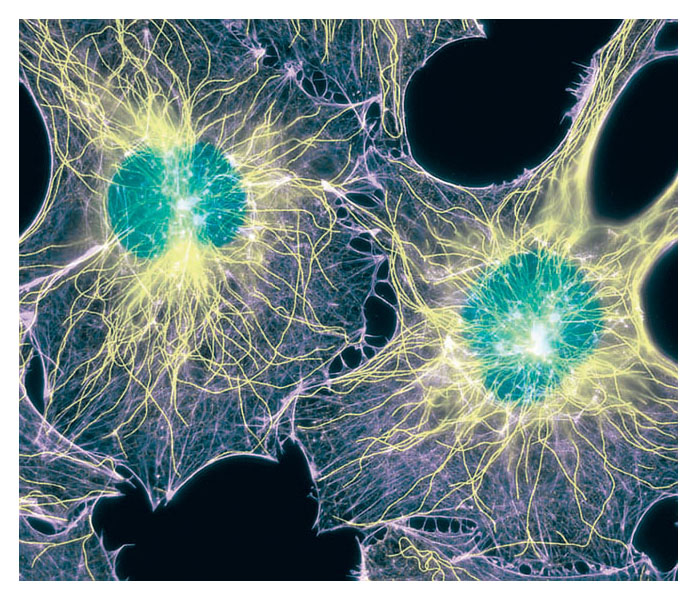 220
1,000
Figure 4.1F
Figure 4.1E
Different types of light microscopes
Use different techniques to enhance contrast and selectively highlight cellular components
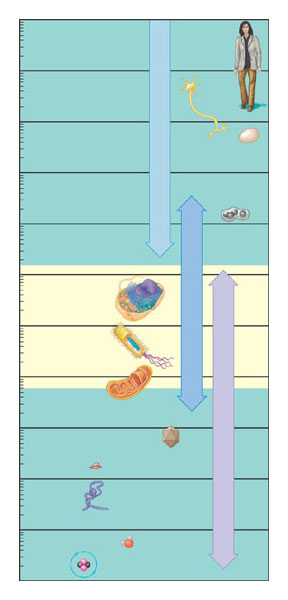 10 m
Human height
1 m
Length of somenerve andmuscle cells
100 mm(10 cm)
Unaided eye
Chicken egg
10 mm(1 cm)
Frog egg
1 mm
100 m
Light microscope
Most plant andanimal cells
10 m
Nucleus
Most bacteria
Mitochondrion
1 m
Mycoplasmas(smallest bacteria)
100 nm
Electron microscope
Viruses
Ribosome
10 nm
Proteins
Lipids
1 nm
Small molecules
Figure 4.2A
Atoms
0.1 nm
4.2 Most cells are microscopic
Cells vary in size and shape
The microscopic size of most cells ensures a sufficient sur face area 
Across which nutrients and wastes can move to ser vice the cell volume
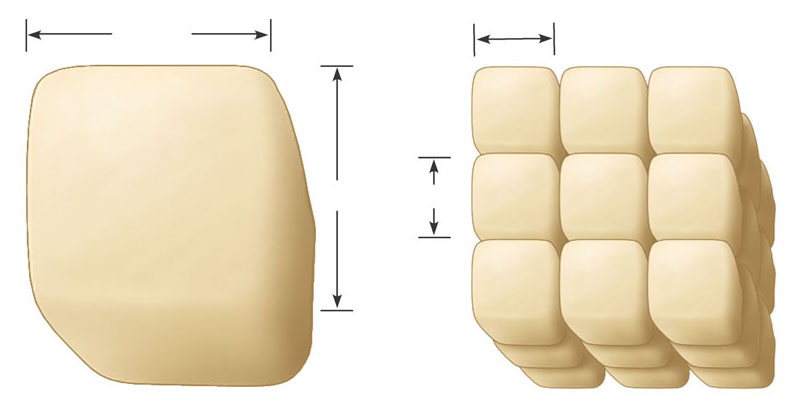 10 m
30 m
30 m
10 m
Surface areaof one large cube 5,400 m2
Total surface areaof 27 small cubes 16,200 m2
A small cell has a greater ratio of sur face area to volume 
Than a large cell of the same shape
Figure 4.2B
Prokaryotic cell
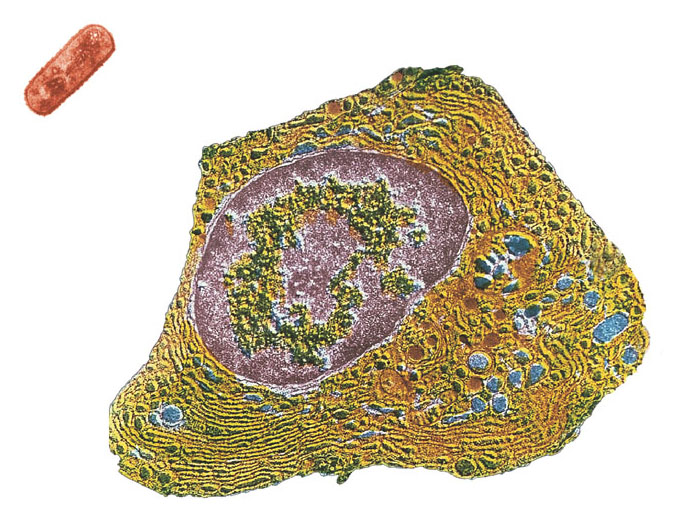 Nucleoidregion
Colorized TEM 15,000 
Nucleus
Eukar yotic cell
Organelles
4.3 Prokaryotic cells are structurally simpler than eukar yotic cells
There are two kinds of cells
Prokaryotic and eukaryotic
Figure 4.3A
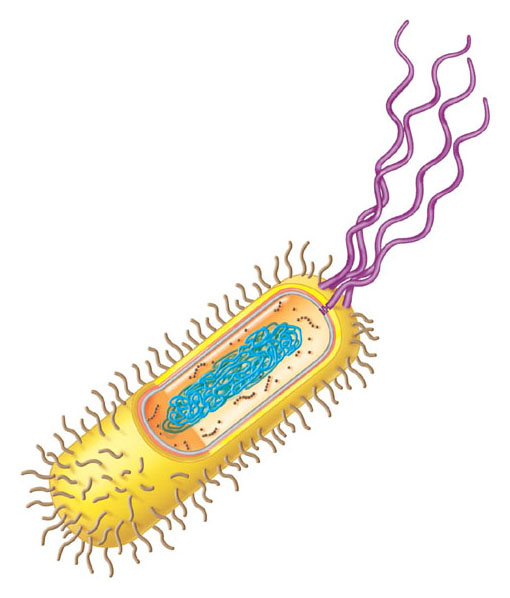 Prokar yoticflagella
Ribosomes
Capsule
Cell wall
Plasmamembrane
Nucleoid region (DNA)
Pili
Prokaryotic cells are small, relatively simple cells 
That do not have a membrane-bound nucleus
Figure 4.3B
4.4 Eukaryotic cells are par titioned into functional compar tments
All other forms of life are composed of more complex eukaryotic cells
Distinguished by the presence of a true nucleus
Membranes form the boundaries of many eukar yotic cells
Compar tmentalizing the interior of the cell and facilitating a variety of metabolic activities
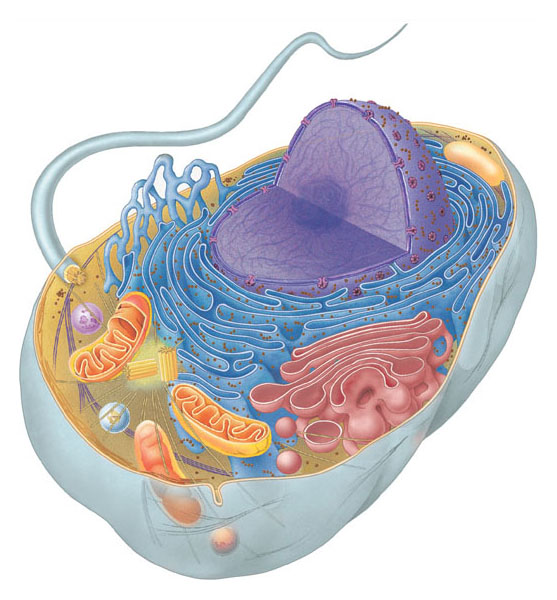 Smooth endoplasmicreticulum
Nucleus
Roughendoplasmicreticulum
Flagellum
Not in mostplant cells
Lysosome
Ribosomes
Centriole
Golgiapparatus
Peroxisome
Microtubule
Plasma membrane
Intermediatefilament
Cytoskeleton
Mitochondrion
Microfilament
A typical animal cell
Contains a variety of membranous organelles
Figure 4.4A
Roughendoplasmicreticulum
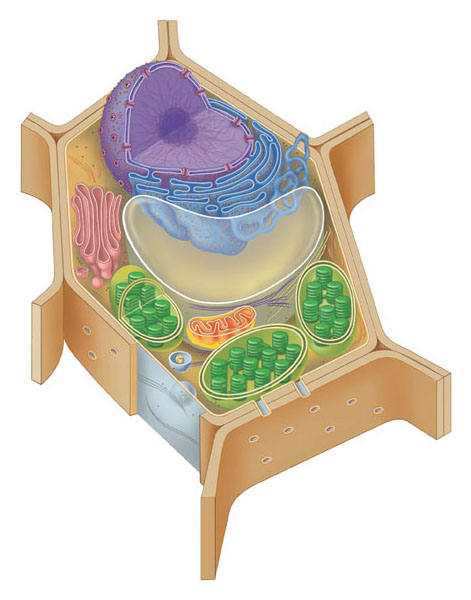 Nucleus
Ribosomes
Smoothendoplasmicreticulum
Golgiapparatus
Microtubule
Centralvacuole
Intermediatefilament
Cytoskeleton
Not inanimalcells
Microfilament
Chloroplast
Cell wall
Mitochondrion
Peroxisome
Plasma membrane
A typical plant cell has some structures that an animal cell lacks
Such as chloroplasts and a rigid cell wall
Figure 4.4B
ORGANELLES OF THE ENDOMEMBRANE SYSTEM
4.5 The nucleus is the cell’s genetic control center
The largest organelle is usually the nucleus 
Which is separated from the cytoplasm by the nuclear envelope
Nucleus
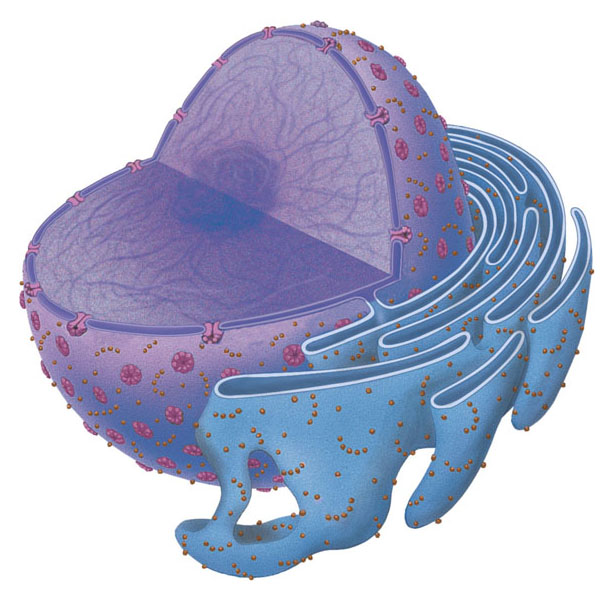 Chromatin
Two membranesof nuclearenvelope
Nucleolus
Pore
Roughendoplasmicreticulum
Ribosomes
The nucleus is the cellular control center
Containing the cell’s DNA, which directs cellular activities
Figure 4.5
4.6 Over view: Many cell organelles are connected through the endomembrane system
The endomembrane system is a collection of membranous organelles 
That manufactures and distributes cell products
Smooth ER
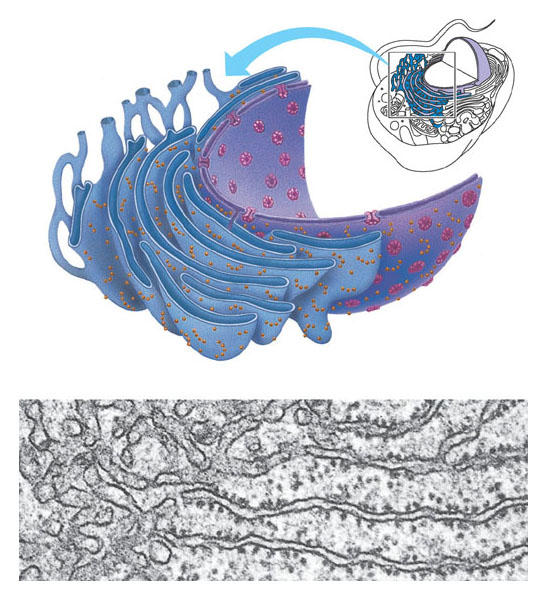 Rough ER
Nuclearenvelope
Ribosomes
Rough ER
Smooth ER
TEM 45,000
Figure 4.7
4.7 Smooth endoplasmic reticulum has a variety of functions 
Smooth endoplasmic reticulum, or smooth ER 
Synthesizes lipids 
Processes toxins and drugs in liver cells
Stores and releases calcium ions in muscle cells
4.8 Rough endoplasmic reticulum makes membrane and proteins
The rough ER 
Manufactures membranes
Transport vesiclebuds off
4
Ribosome
Secretory(glyco-) proteininside trans-port vesicle
3
Sugar chain
1
2
Glycoprotein
Polypeptide
Rough ER
Ribosomes on the sur face of the rough ER
Produce proteins that are secreted, inser ted into membranes, or transpor ted in vesicles to other organelles
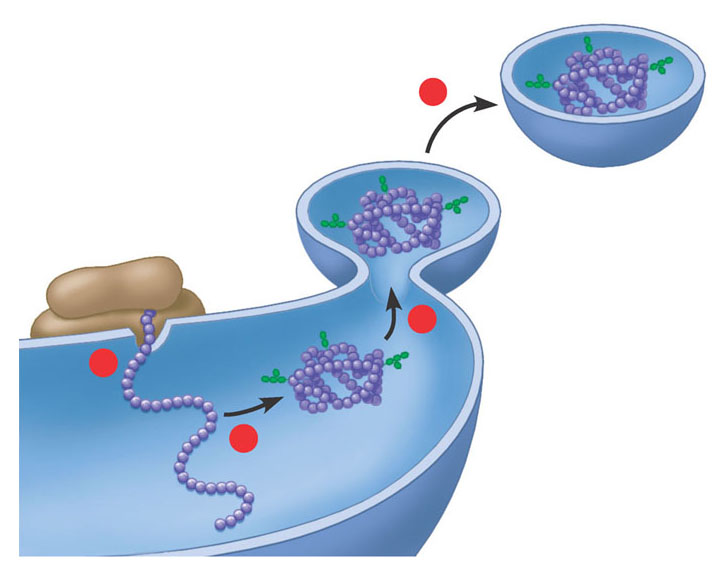 Figure 4.8
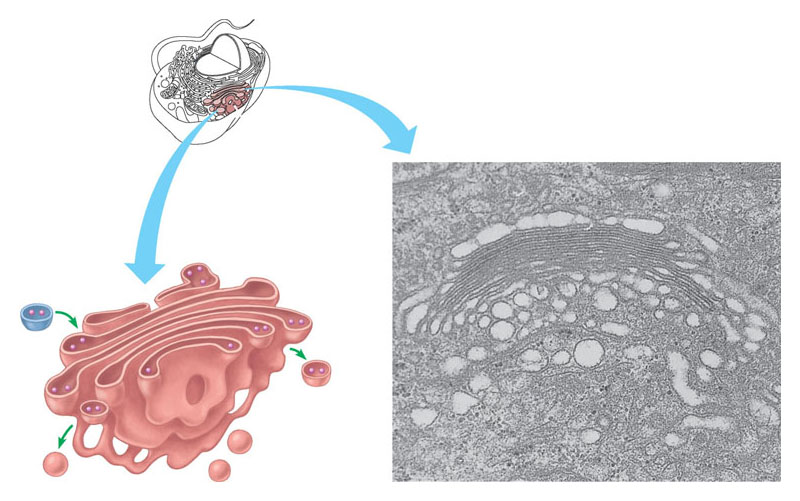 Golgi apparatus
“Receiving” side ofGolgi apparatus
Golgiapparatus
Transportvesiclefrom ER
TEM 130,000
New vesicleforming
Transportvesicle fromthe Golgi
“Shipping” sideof Golgi apparatus
4.9 The Golgi apparatus finishes, sor ts, and ships cell products
Stacks of membranous sacs receive and modify ER products
Then ship them to other organelles or the cell sur face
Figure 4.9
Rough ER
1
Transport vesicle(containing inactivehydrolytic enzymes)
Golgiapparatus
Plasmamembrane
Lysosomeengulfingdamagedorganelle
2
Engulfmentof particle
Lysosomes
3
5
4
Foodvacuole
Digestion
4.10 Lysosomes are digestive compar tments within a cell
Lysosomes are sacs of enzymes 
That function in digestion within a cell
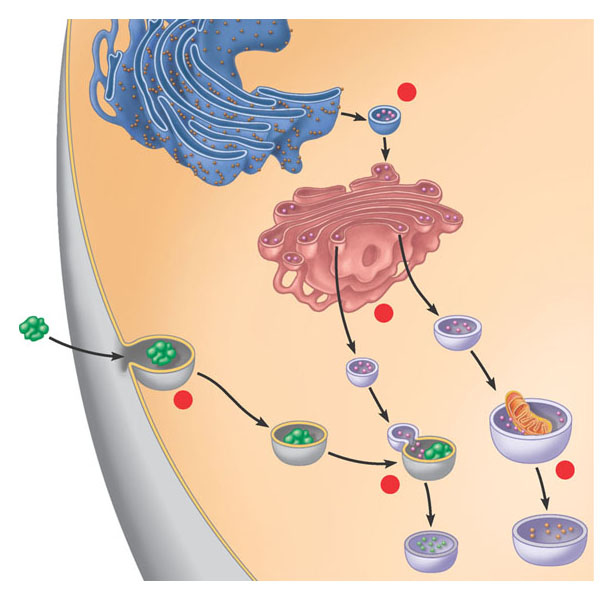 “Food”
Figure 4.10A
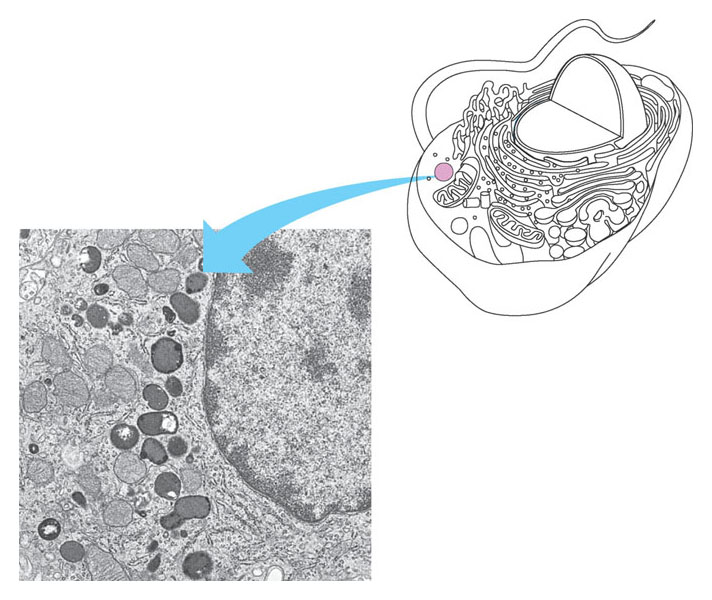 Lysosome
Nucleus
TEM 8,500
Lysosomes in white blood cells
Destroy bacteria that have been ingested
Figure 4.10B
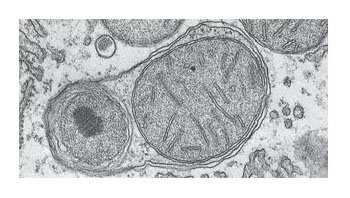 Lysosome containingtwo damaged organelles
Mitochondrion fragment
TEM 42,500
Peroxisome fragment
Lysosomes also recycle damaged organelles
Figure 4.10C
CONNECTION
4.11 Abnormal lysosomes can cause fatal diseases
Lysosomal storage diseases 
Inter fere with various cellular functions
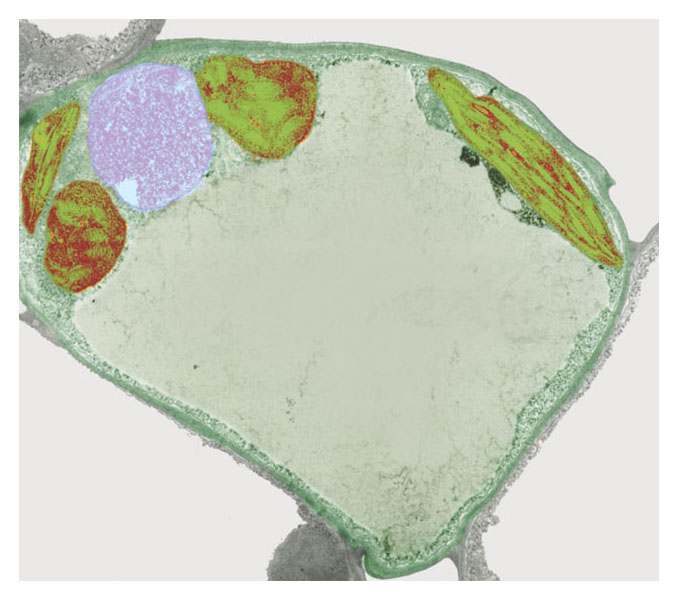 Nucleus
Chloroplast
Centralvacuole
Colorized TEM 8,700
4.12 Vacuoles function in the general maintenance of the cell
Plant cells contain a large central vacuole,
Which has lysosomal and storage functions
Figure 4.12A
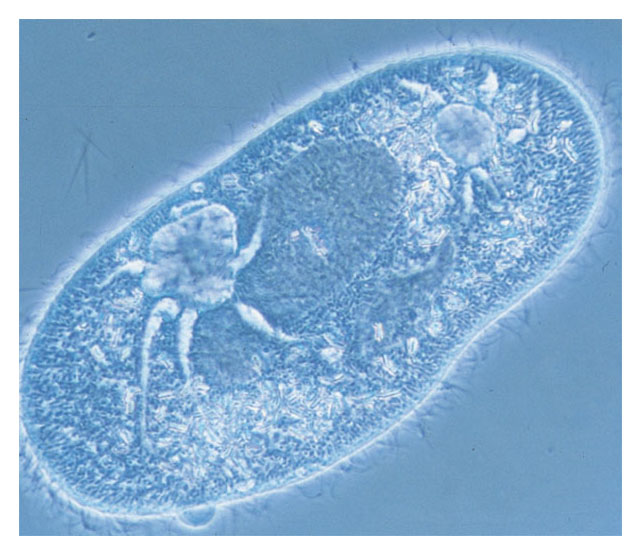 Nucleus
Contractilevacuoles
LM 650
Some protists have contractile vacuoles 
That pump out excess water
Figure 4.12B
Transport vesicle fromGolgi to plasma membrane
Transport vesiclefrom ER to Golgi
Rough ER
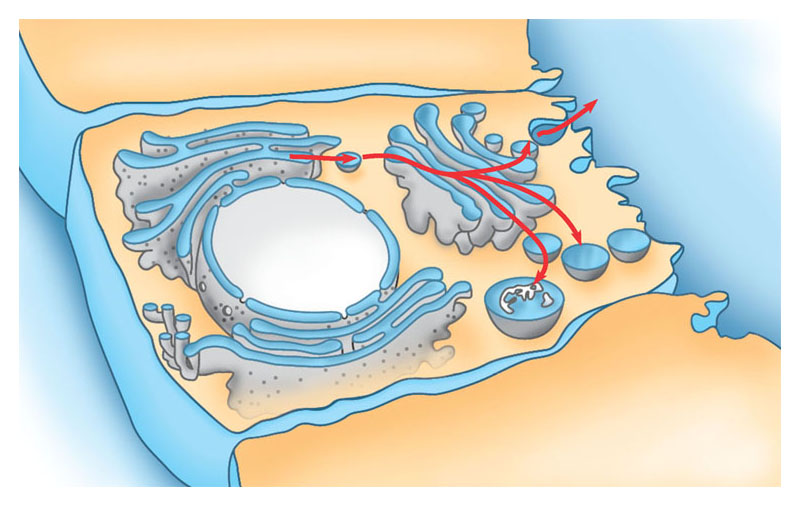 Plasmamembrane
Nucleus
Vacuole
Lysosome
Nuclear envelope
Smooth ER
Golgi apparatus
4.13 A review of the endomembrane system
The various organelles of the endomembrane system 
Are interconnected structurally and functionally
Figure 4.13
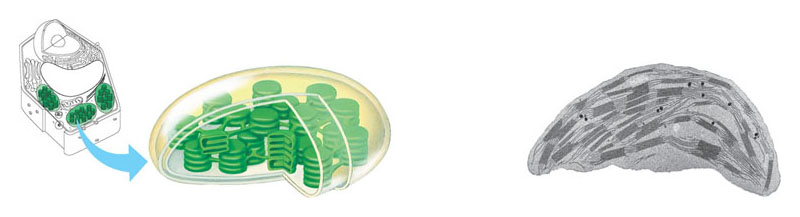 Chloroplast
Stroma
Inner and outermembranes
TEM 9,750
Granum
Intermembranespace
Figure 4.14
ENERGY-CONVERTING ORGANELLES
4.14 Chloroplasts conver t solar energy to chemical energy
Chloroplasts, found in plants and some protists
Conver t solar energy to chemical energy in sugars
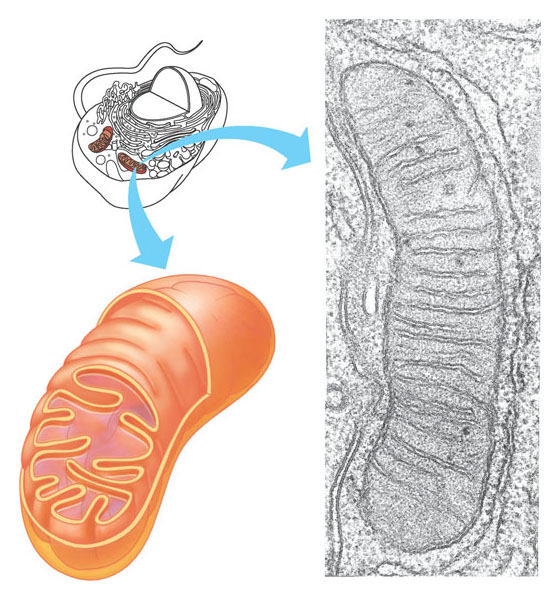 Mitochondrion
Outermembrane
Intermembranespace
Innermembrane
TEM 44,880
Cristae
Matrix
4.15 Mitochondria har vest chemical energy from food
Mitochondria carry out cellular respiration
Which uses the chemical energy in food to make ATP for cellular work
Figure 4.15
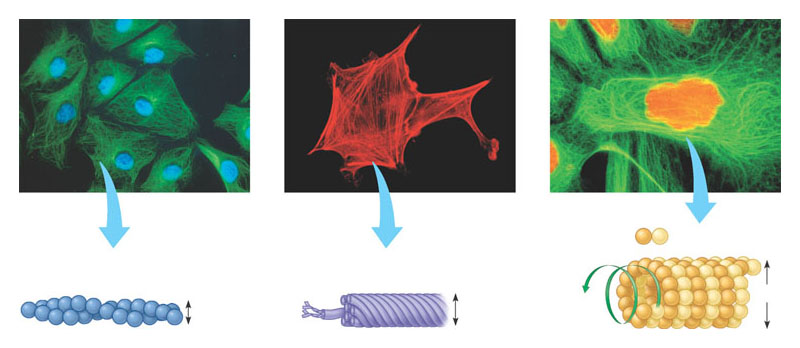 Tubulin subunit
Actin subunit
Fibrous subunits
25 nm
10 nm
7 nm
Microtubule
Microfilament
Intermediate filament
THE CYTOSKELETON AND RELATED STRUCTURES
4.16 The cell’s internal skeleton helps organize its structure and activities
A network of protein fibers 
Make up the cytoskeleton.
Figure 4.16
Microfilaments of actin 
Enable cells to change shape and move
Intermediate filaments 
Reinforce the cell and anchor cer tain organelles
Microtubules give the cell rigidity
And provide anchors for organelles and act as tracks for organelle movement
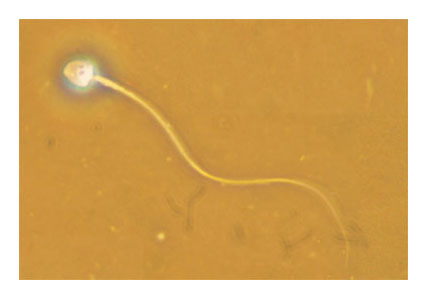 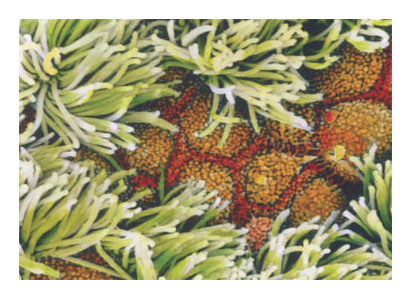 Colorized SEM 4,100
LM 600
Figure 4.17A
Figure 4.17B
4.17 Cilia and flagella move when microtubules bend
Eukaryotic cilia and flagella 
Are locomotor appendages that protrude from cer tain cells
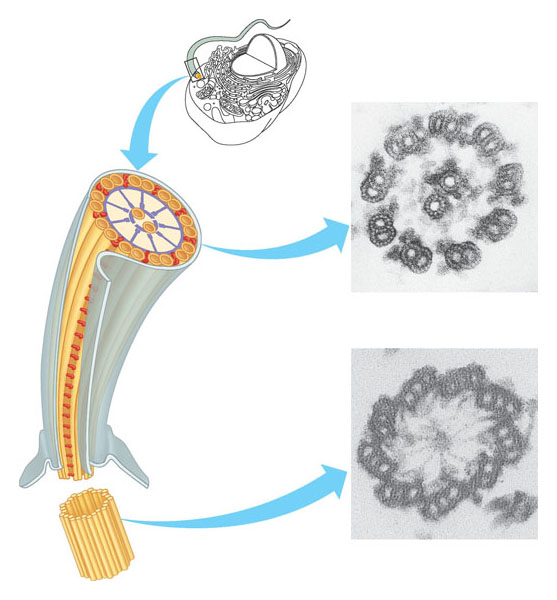 Flagellum
Electron micrographsof cross sections:
Outer microtubuledoublet
Centralmicrotubules
TEM 206,500
Radial spoke
Dynein arms
Flagellum
Plasmamembrane
TEM 206,500
Basal body(structurally identical to centriole)
Basal body
Clusters of microtubules 
Drive the whipping action of these organelles
Figure 4.17C
CELL SURFACES AND JUNCTIONS
4.19 Cell sur faces protect, suppor t, and join cells
Cells interact with their environments and each other via their sur faces.
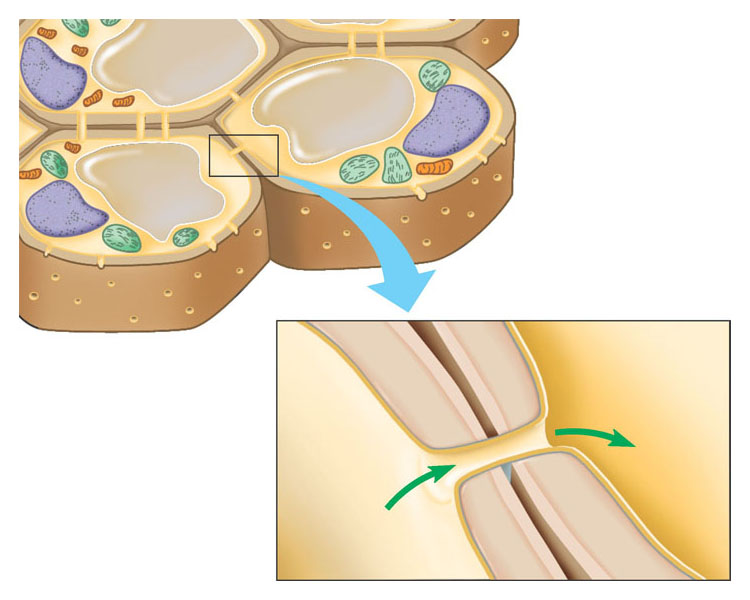 Walls of two adjacent plant 
cells
Vacuole
Plasmodesmata
Layers of one plant cell wall
Cytoplasm
Plasma membrane
Plant cells 
Are suppor ted by rigid cell walls made largely of cellulose
Connect by plasmodesmata, which are connecting channels
Figure 4.18A
Animal cells are embedded in an extracellular matrix
Which binds cells together in tissues
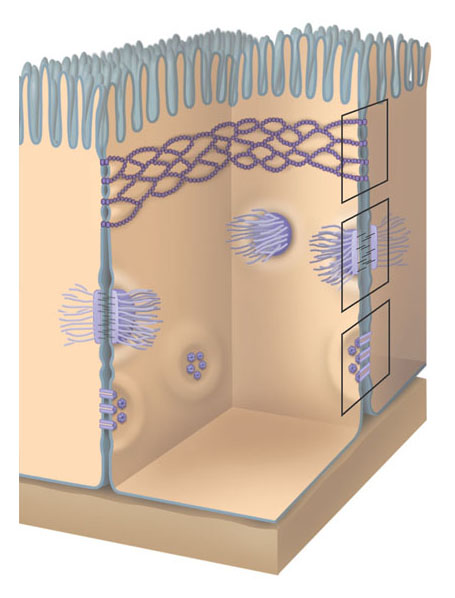 Tight junctions
Anchoring junction
Gap junctions
Extracellular matrix
Space between cells
Plasma membranes of adjacent cells
Tight junctions can bind cells together into leakproof sheets
Anchoring junctions link animal cells into strong tissues
Gap junctions allow substances to flow from cell to cell
Figure 4.18B
FUNCTIONAL CATEGORIES OF ORGANELLES
4.19 Eukaryotic organelles comprise four functional categories
Eukar yotic organelles fall into four functional groups
Manufacturing
Breakdown 
Energy processing
Suppor t, movement, and communication between cells
Eukar yotic organelles and their functions
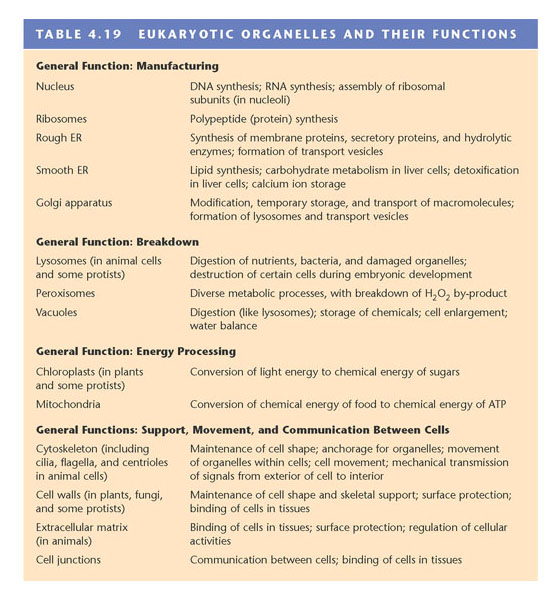 Table 4.19